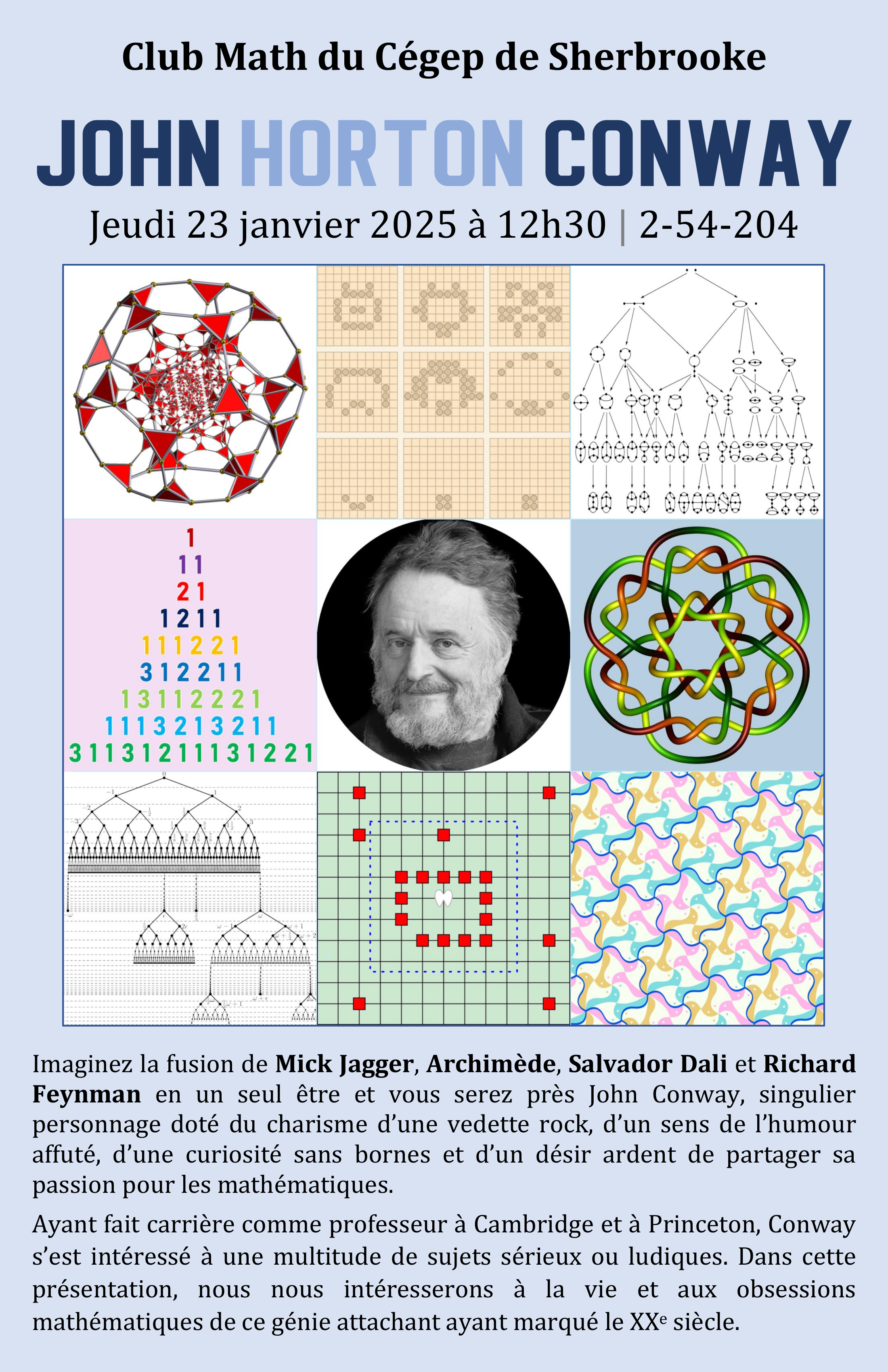 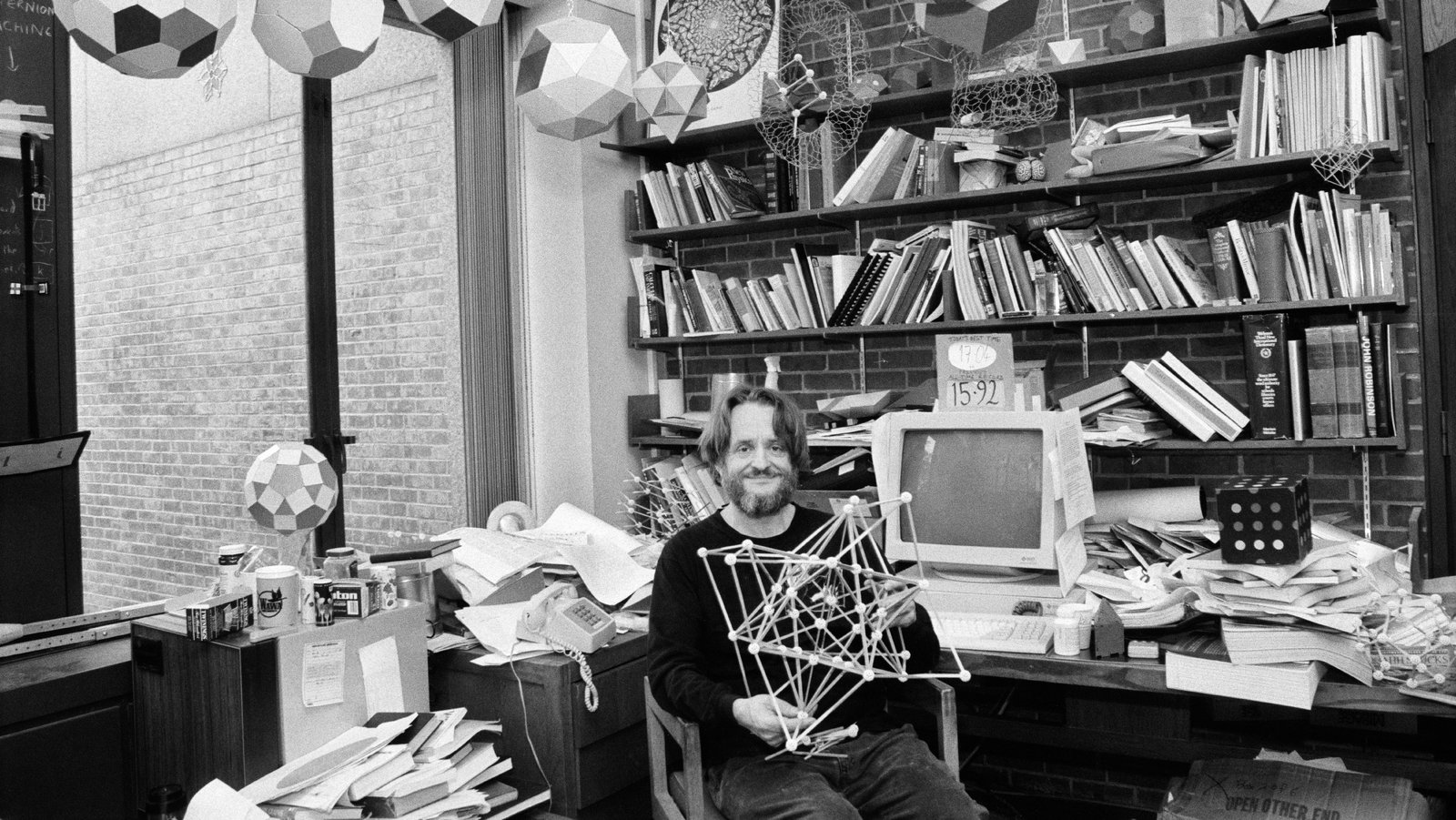 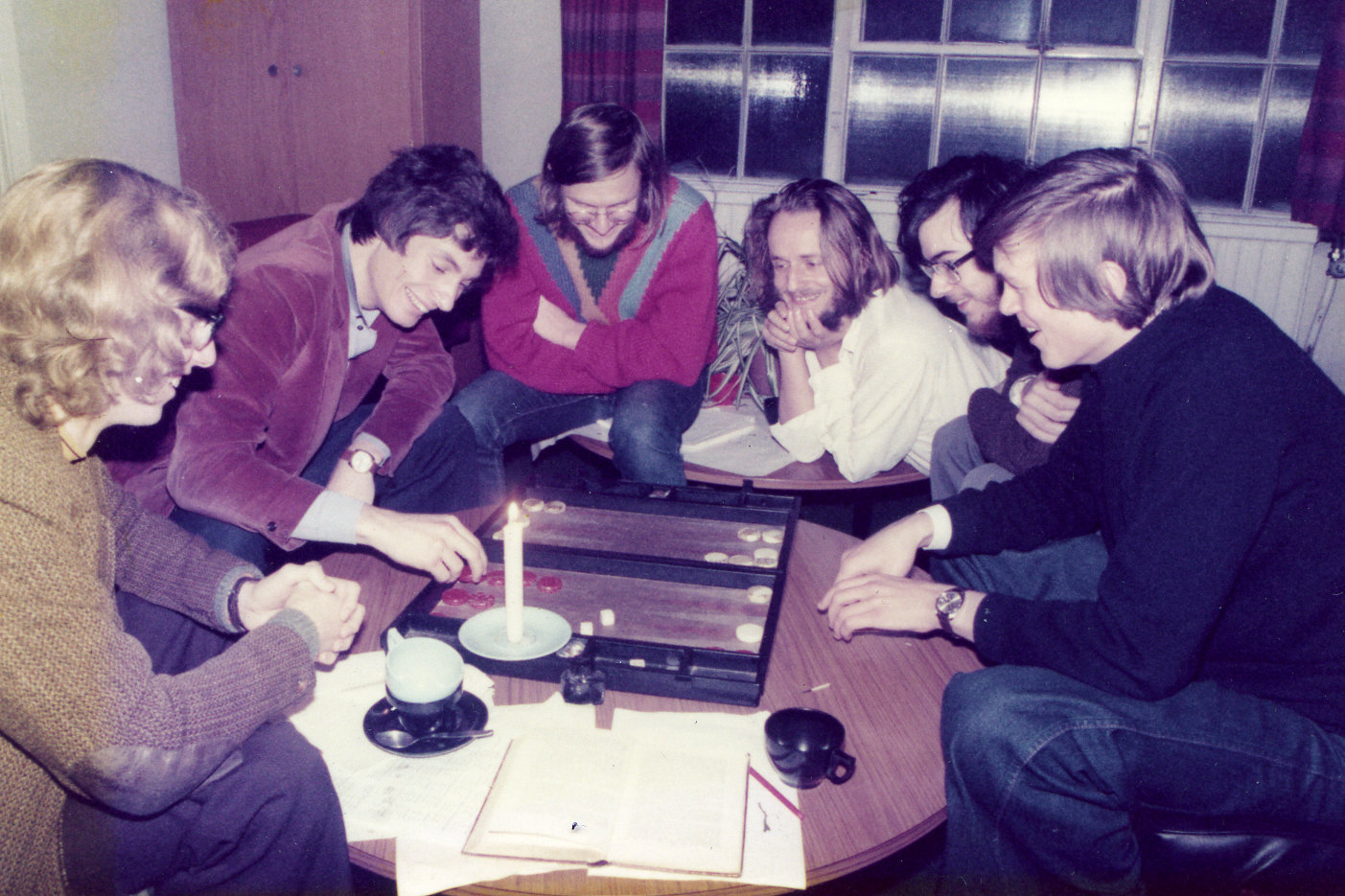 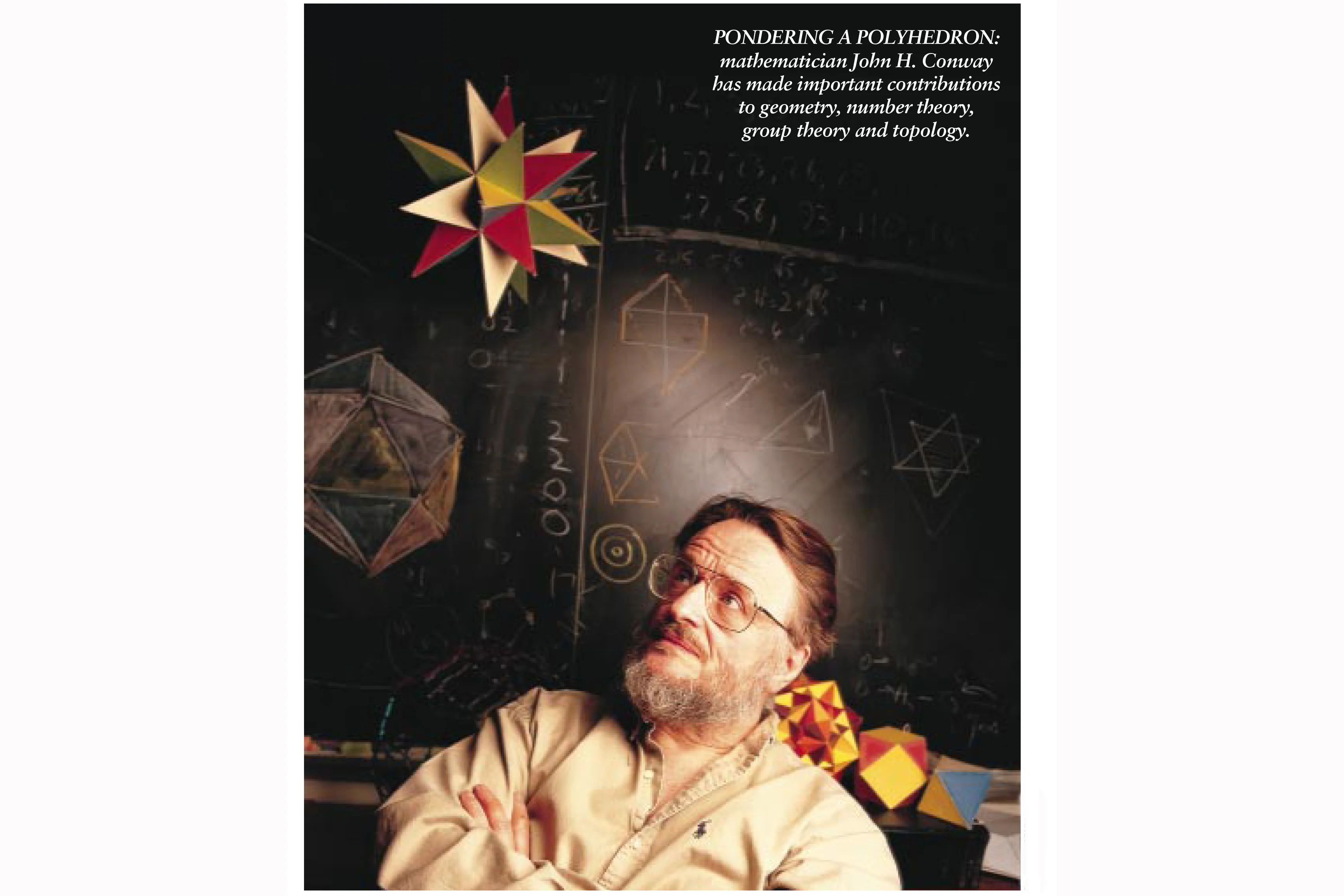 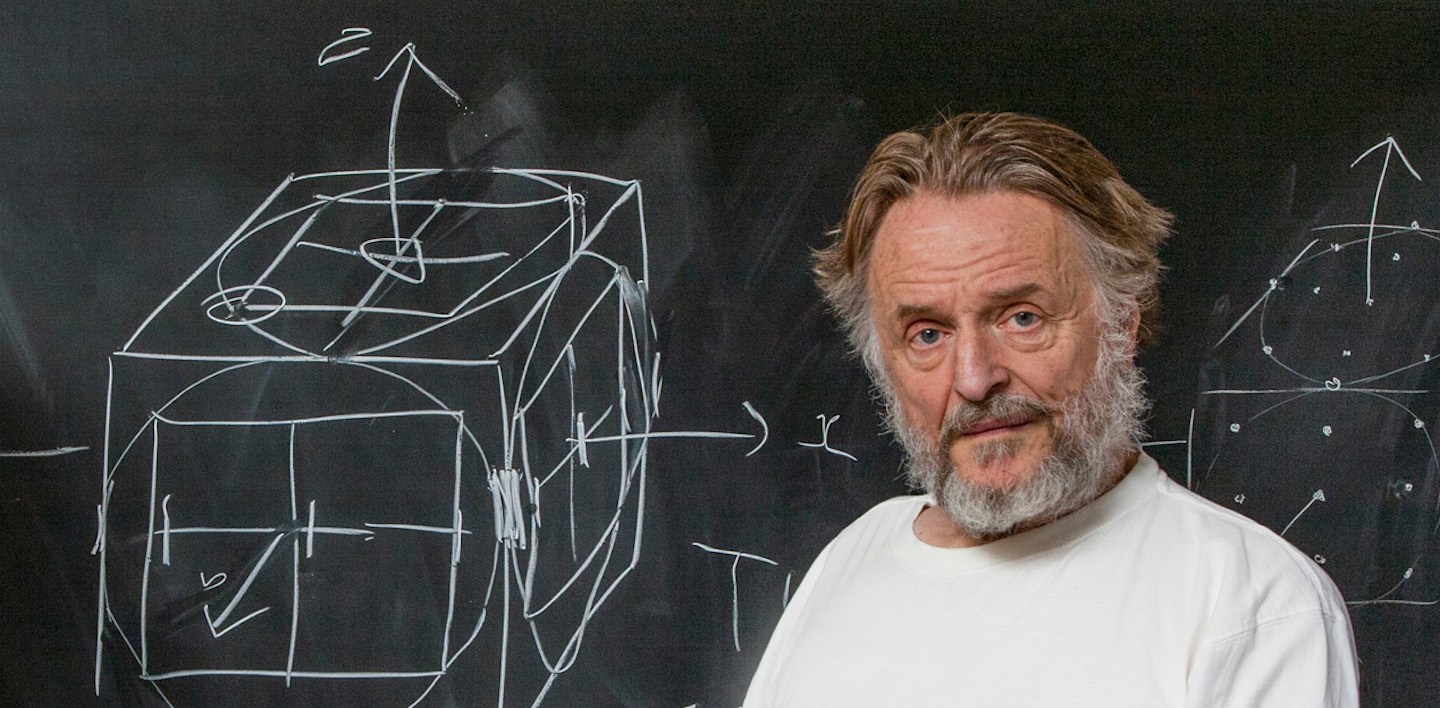 Suite de Conway
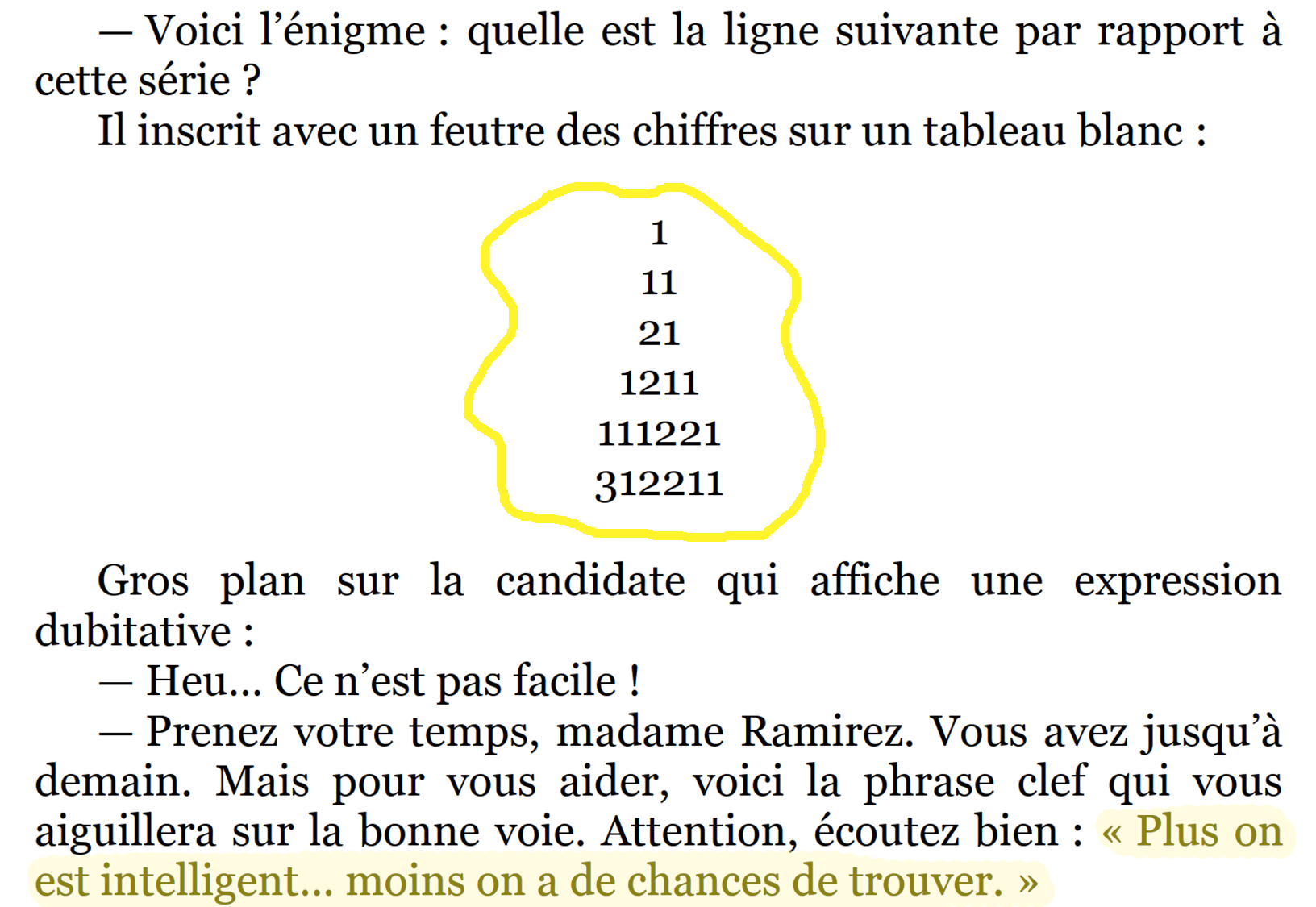 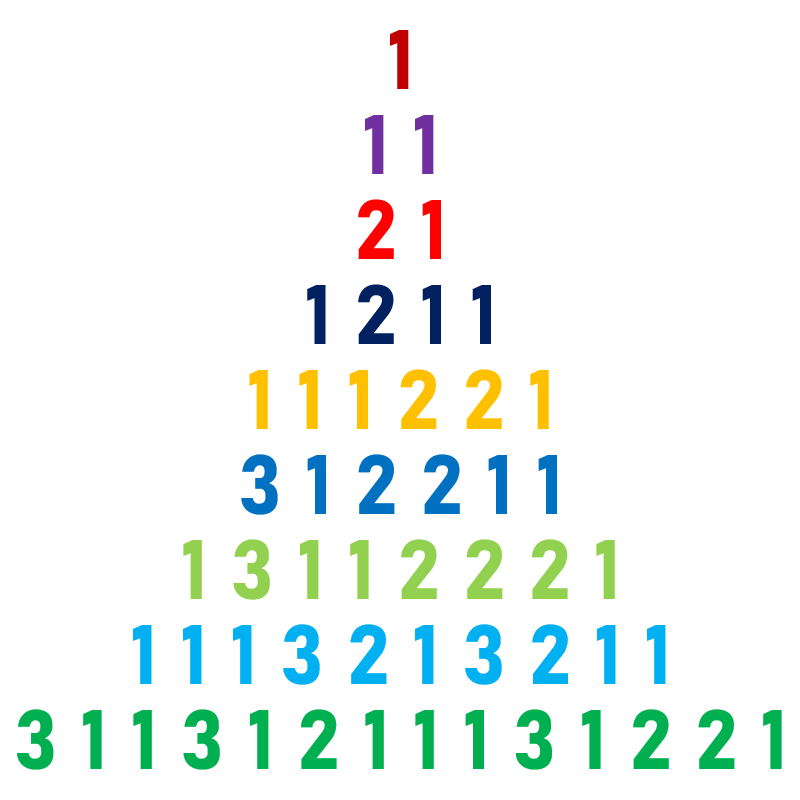 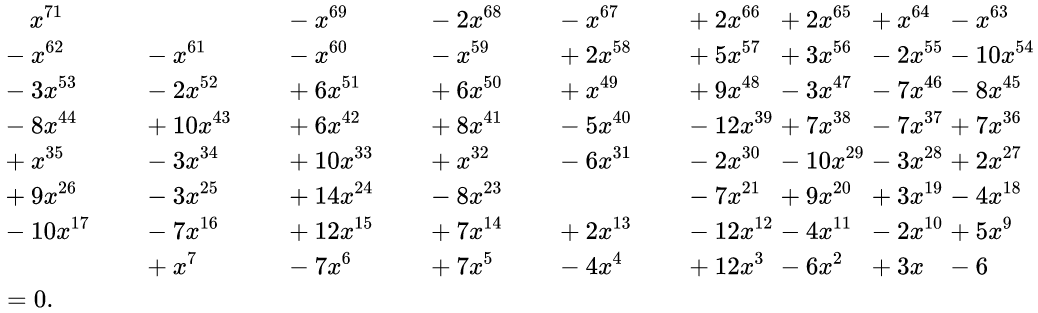 Groupe de Conway
“... I became very depressed. I felt that I wasn't doing real mathematics; I hadn't published, and I was feeling very guilty because of that.”— Conway
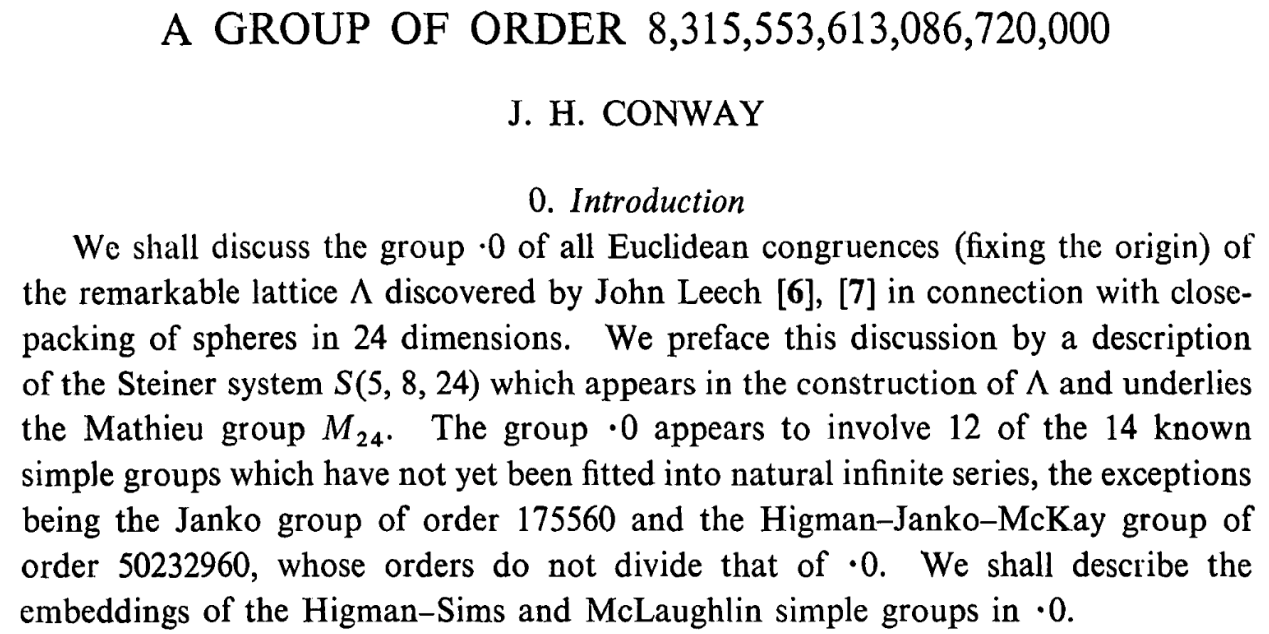 Problème de l’ange
Sur un échiquier de taille infinie, un diable tente de piéger un ange. À chaque coup, le diable élimine l'une des cases du plateau, puis l'ange doit sauter à une case adjacente.
L'objectif du diable est de piéger l'ange pour qu’il ne puisse plus se déplacer.
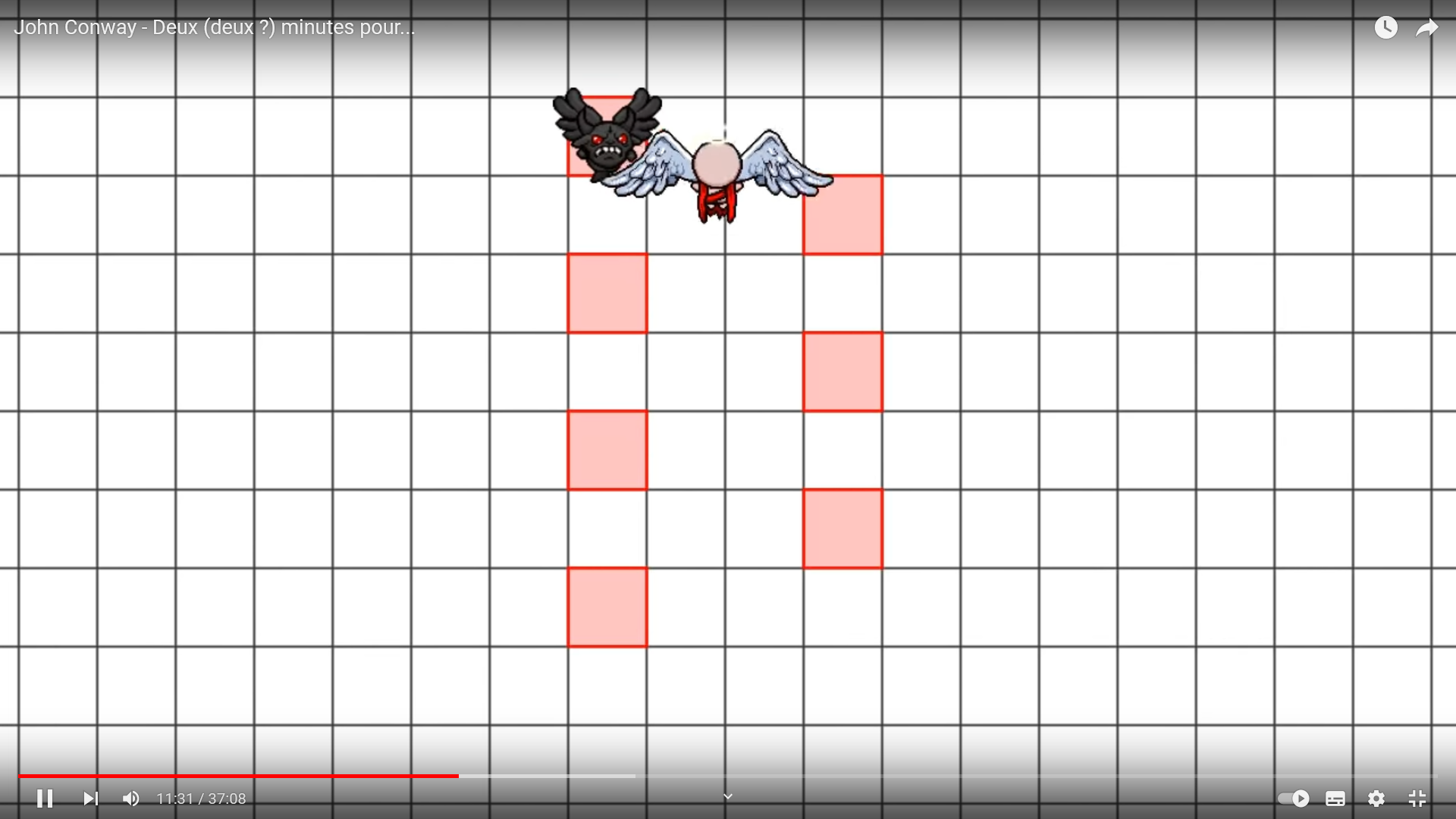 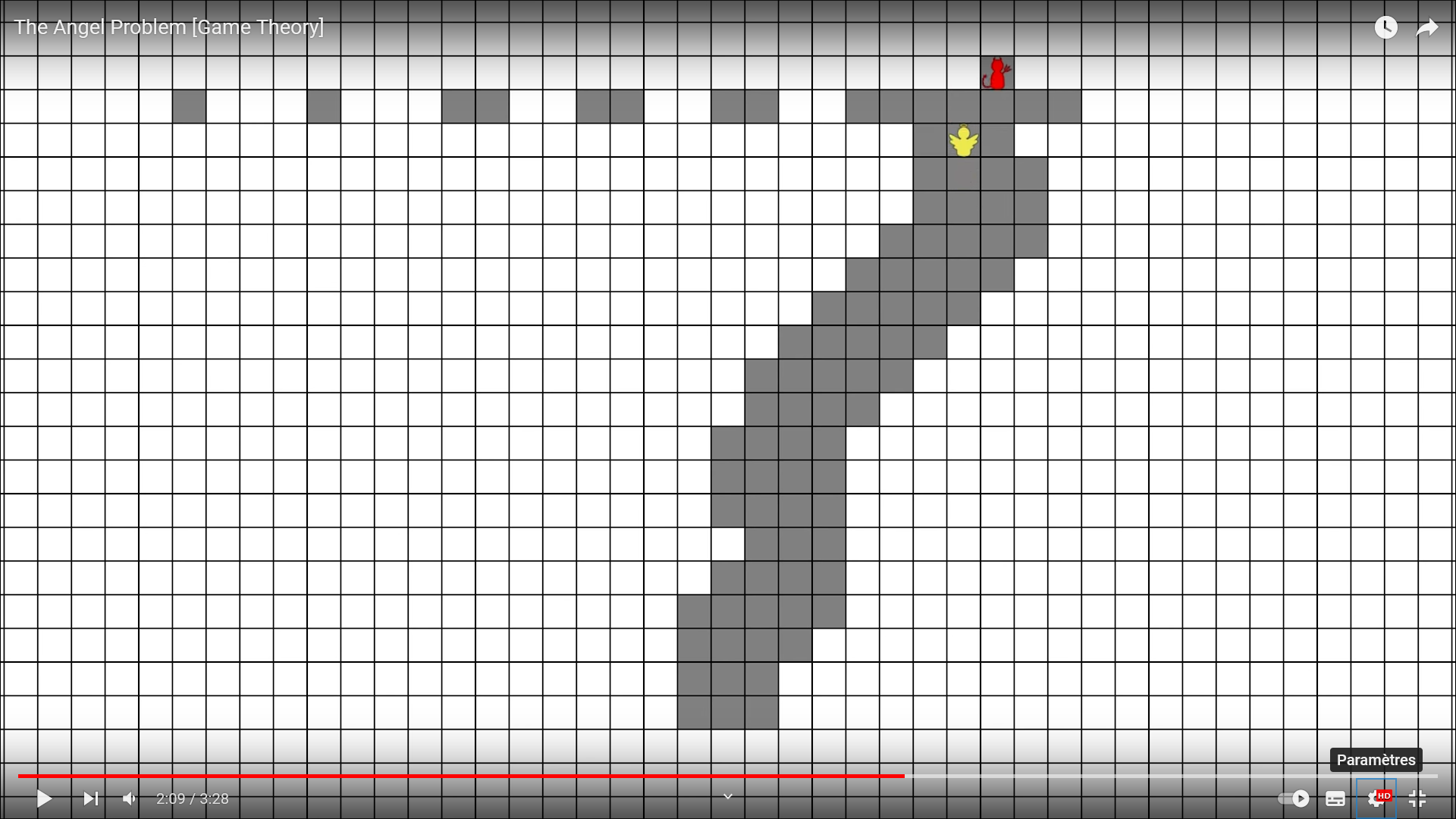 Nomenclature des grands nombres
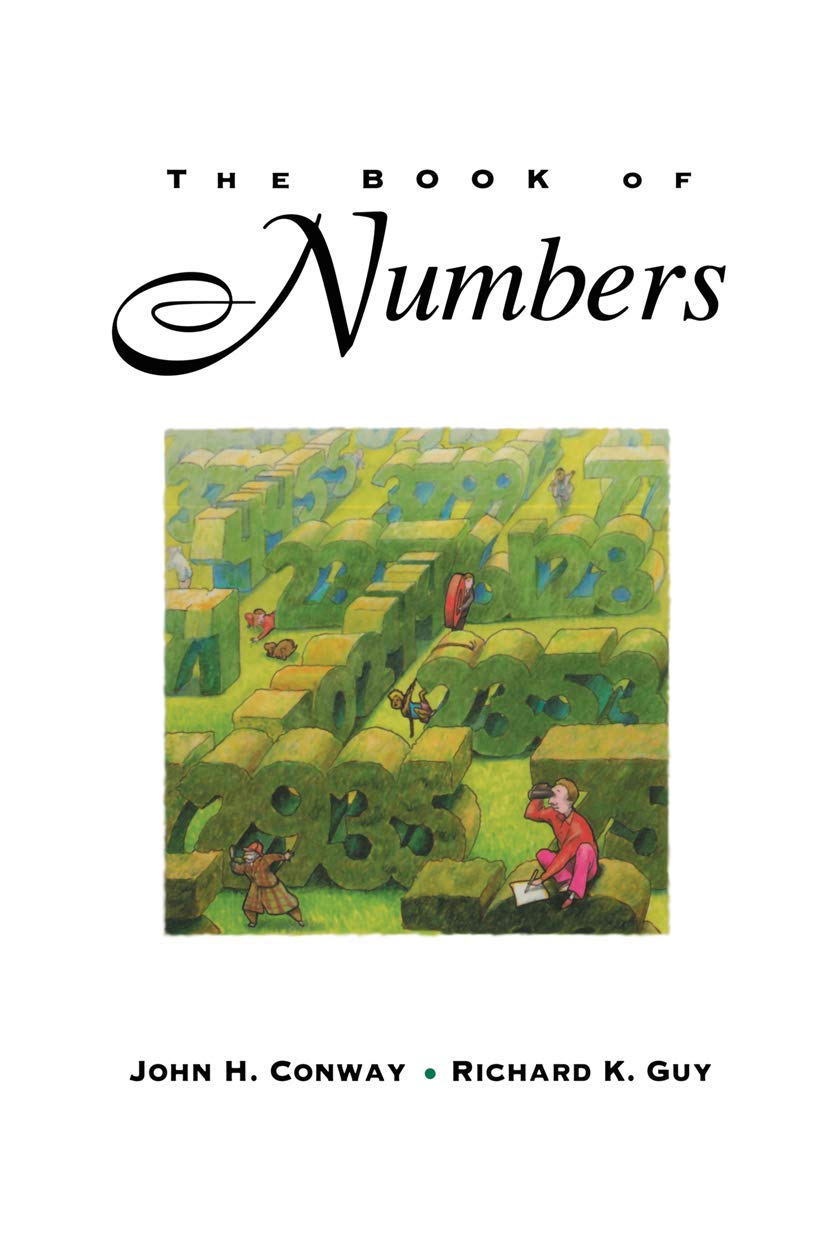 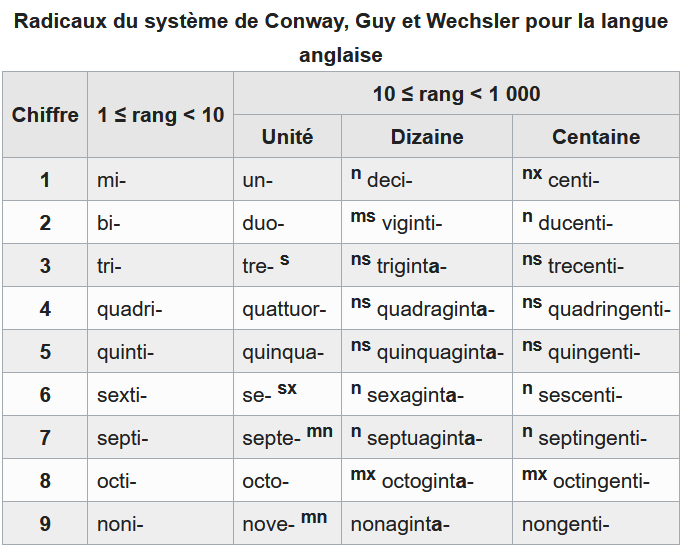 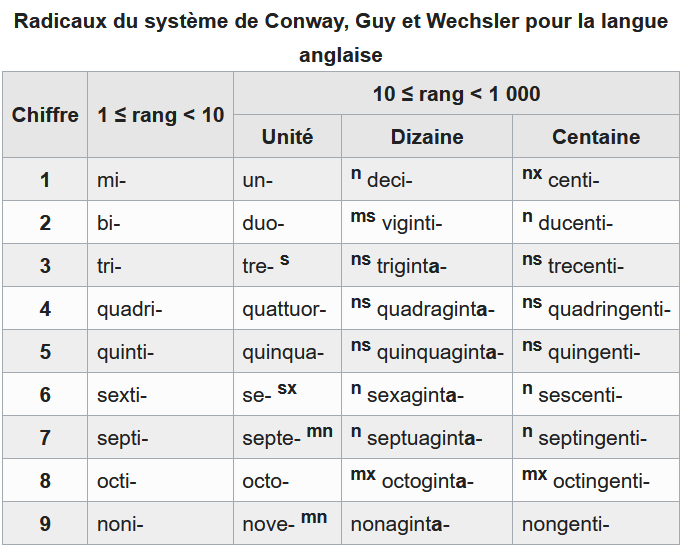 Sprouts
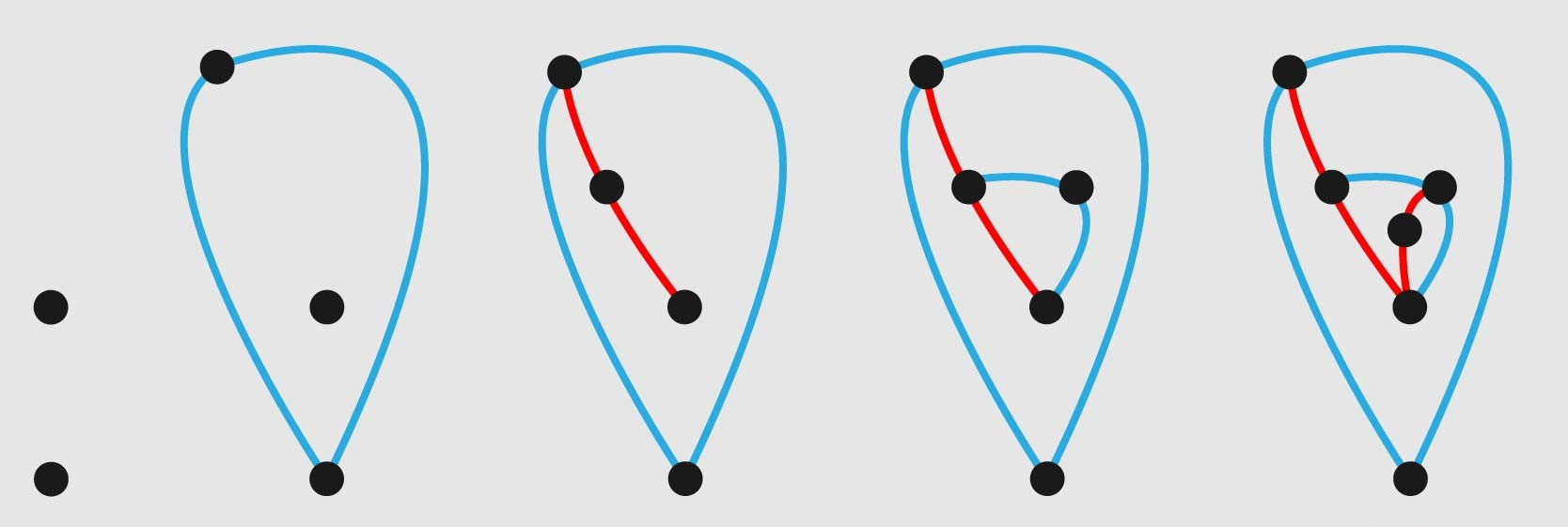 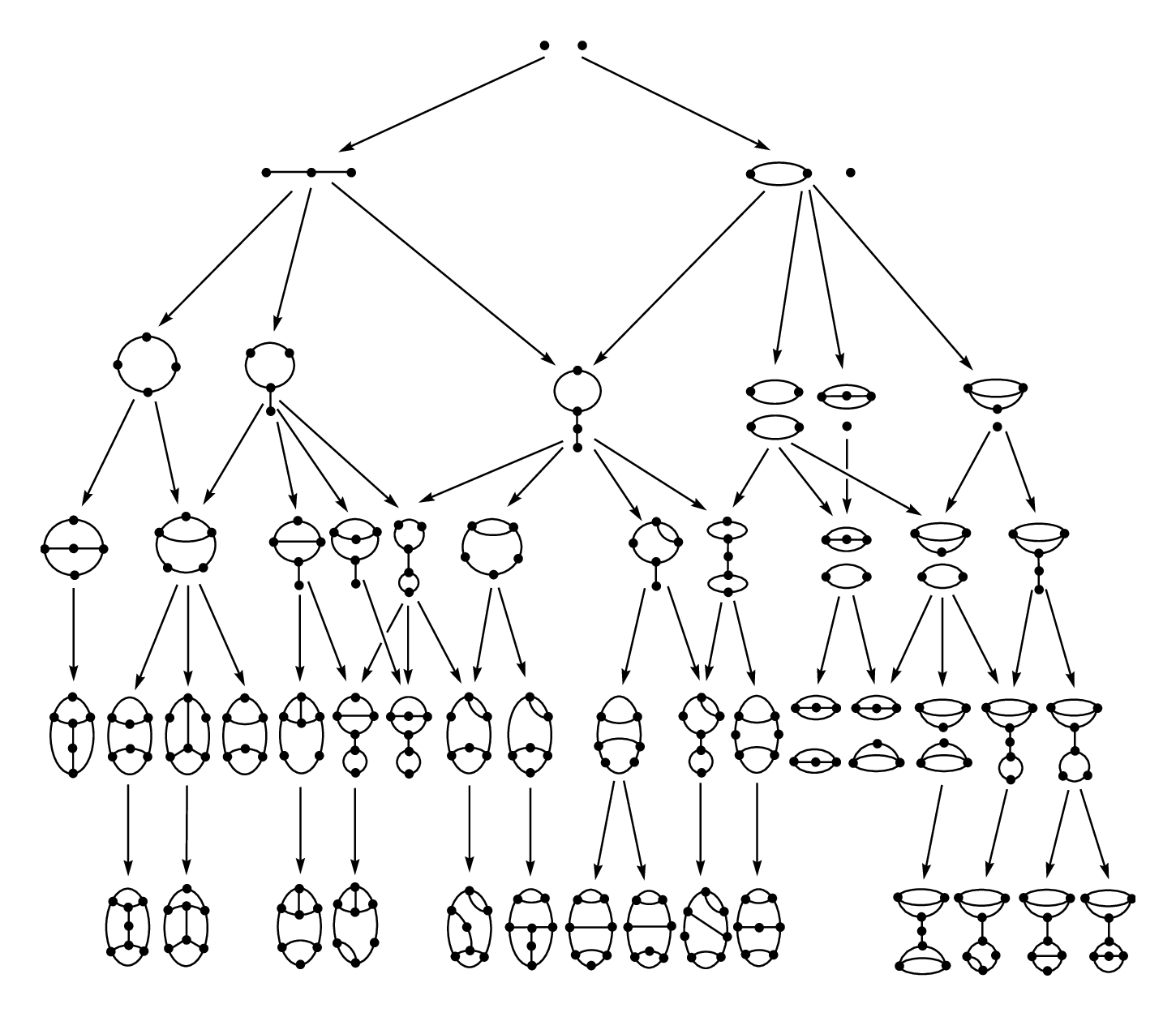 Cercle de Conway
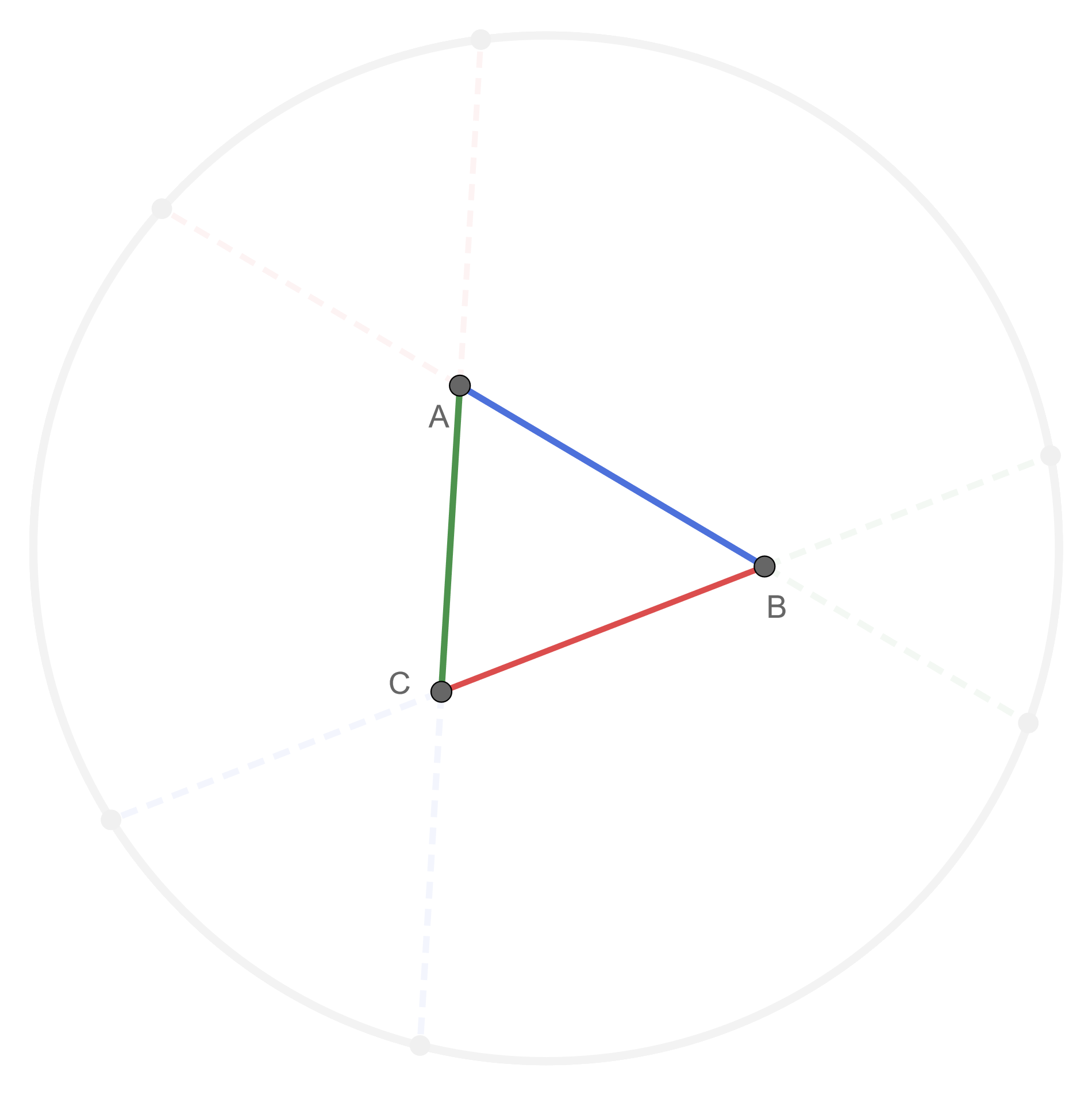 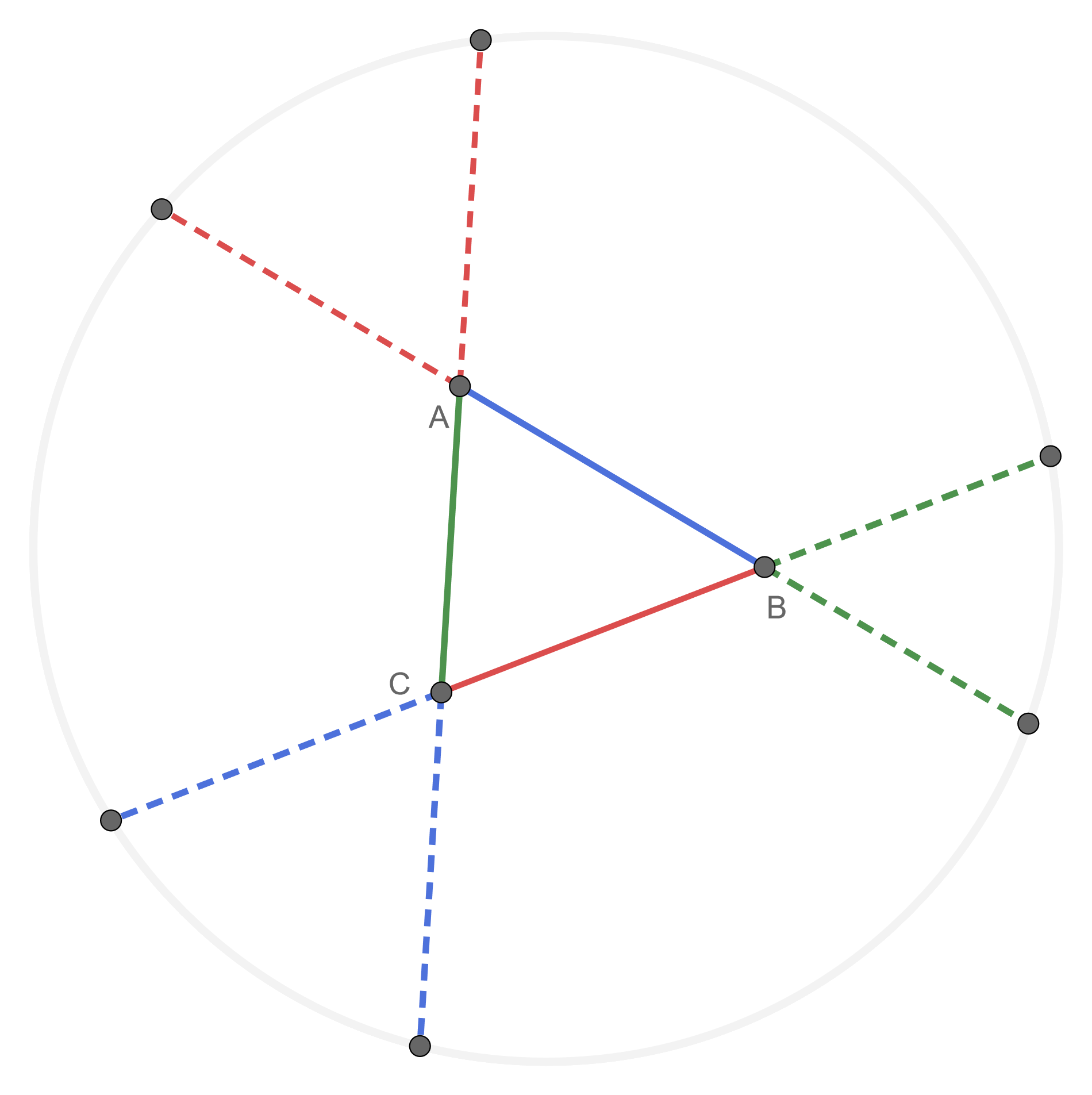 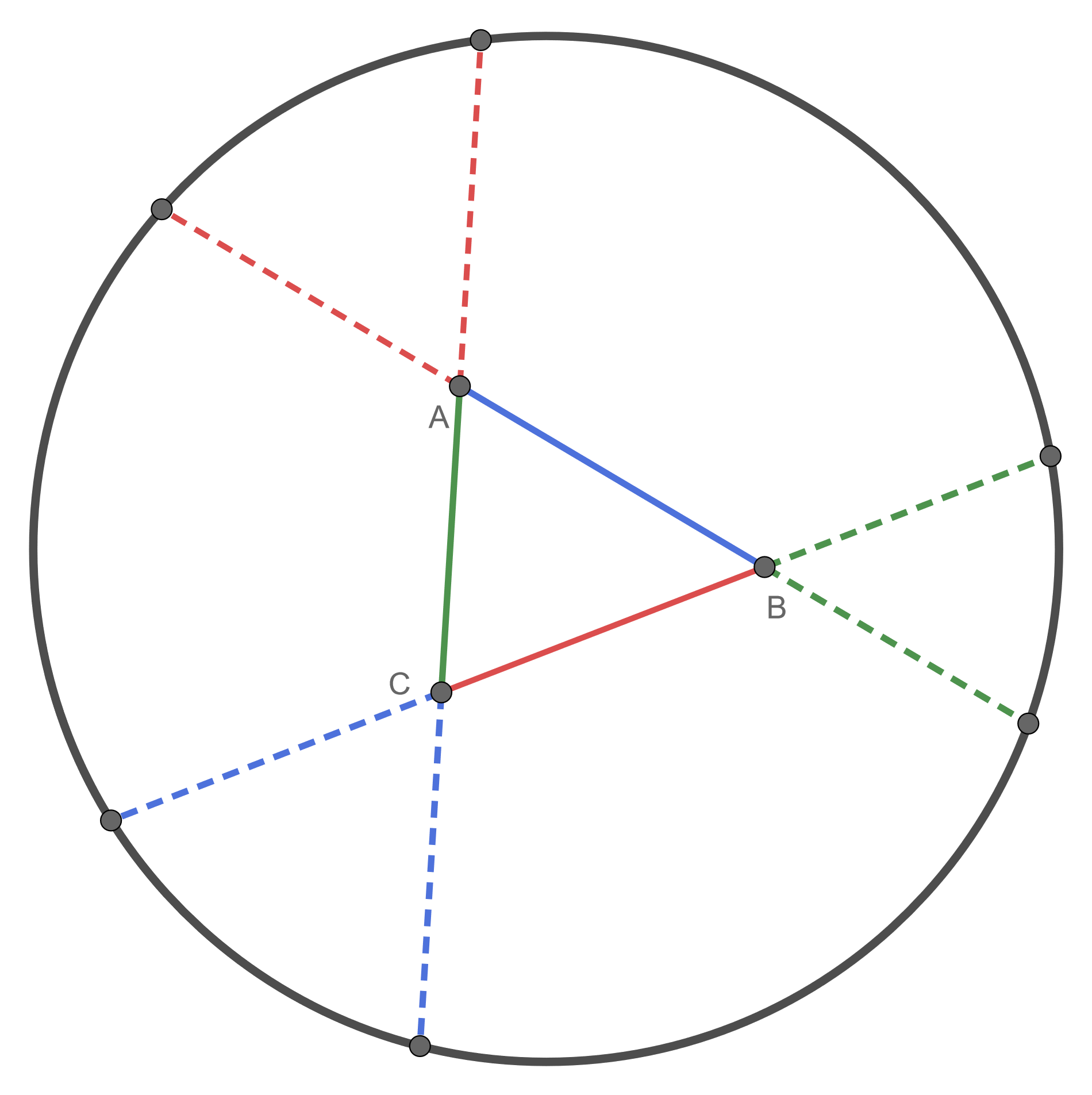 4-polytopes uniformes convexes
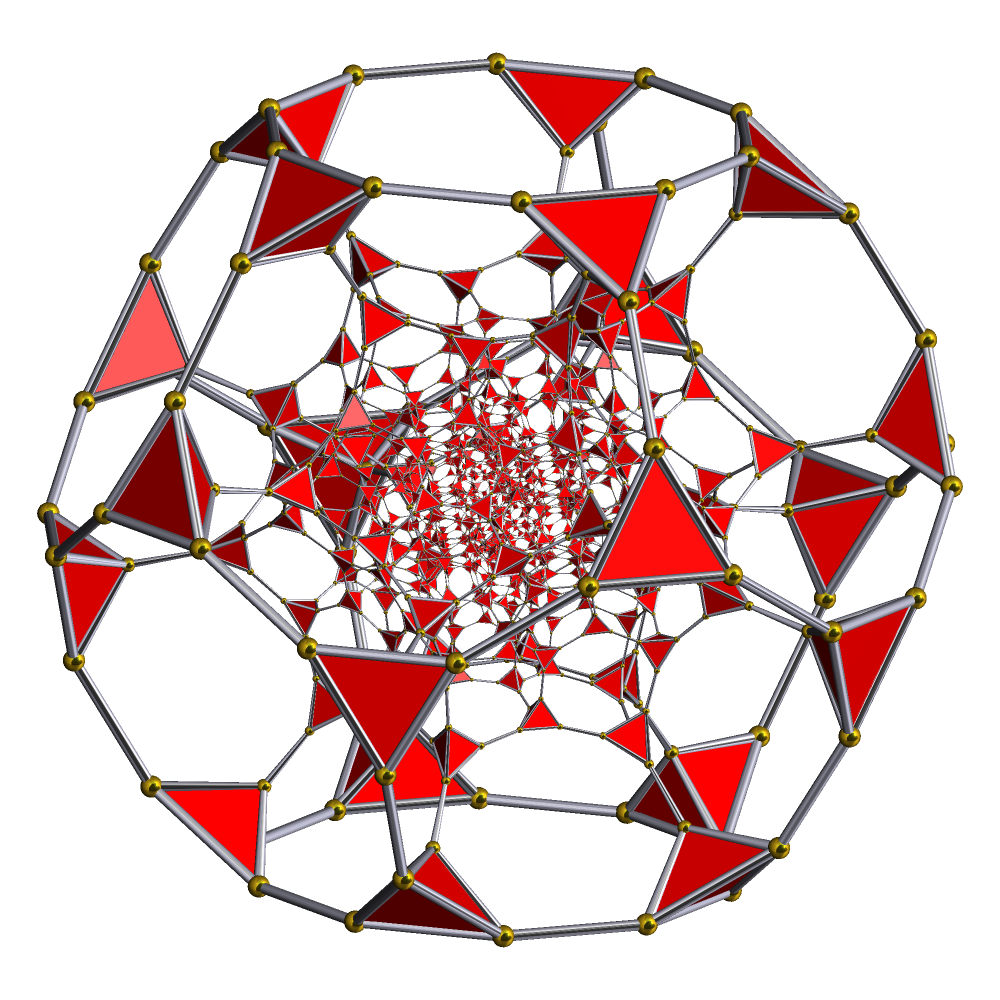 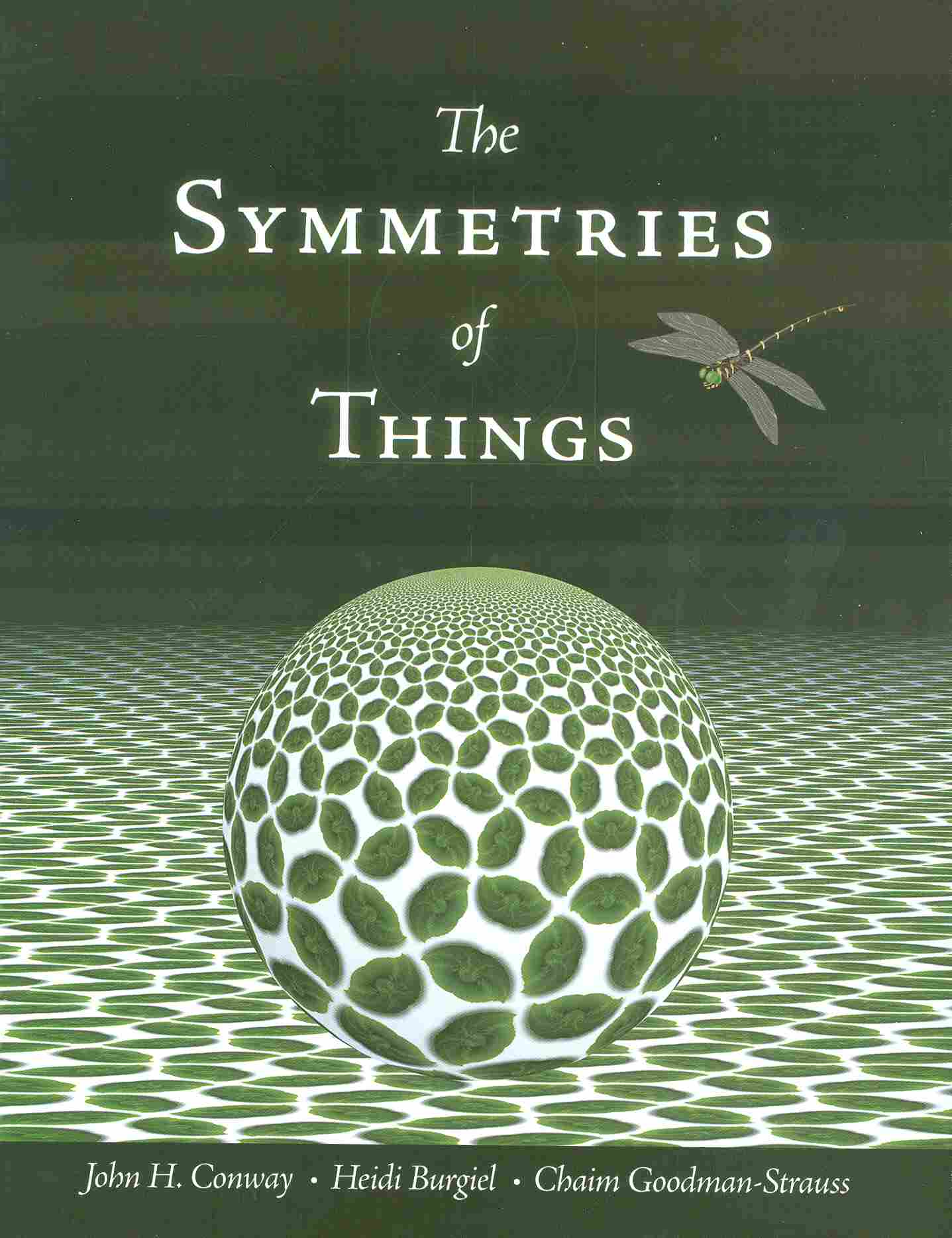 Théorie des noeuds
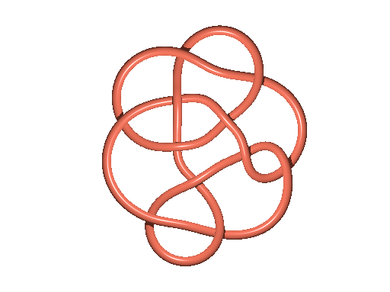 Pavage du plan
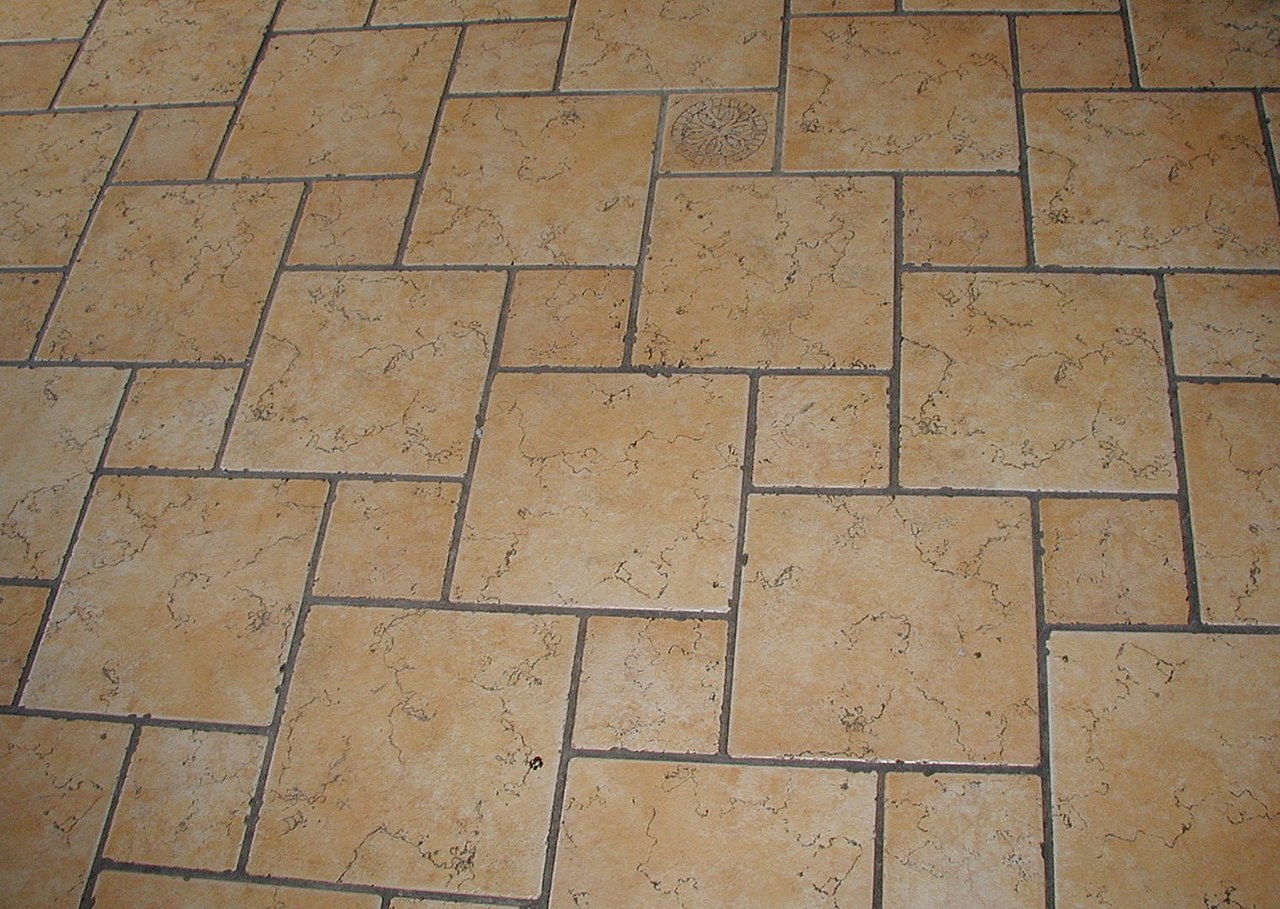 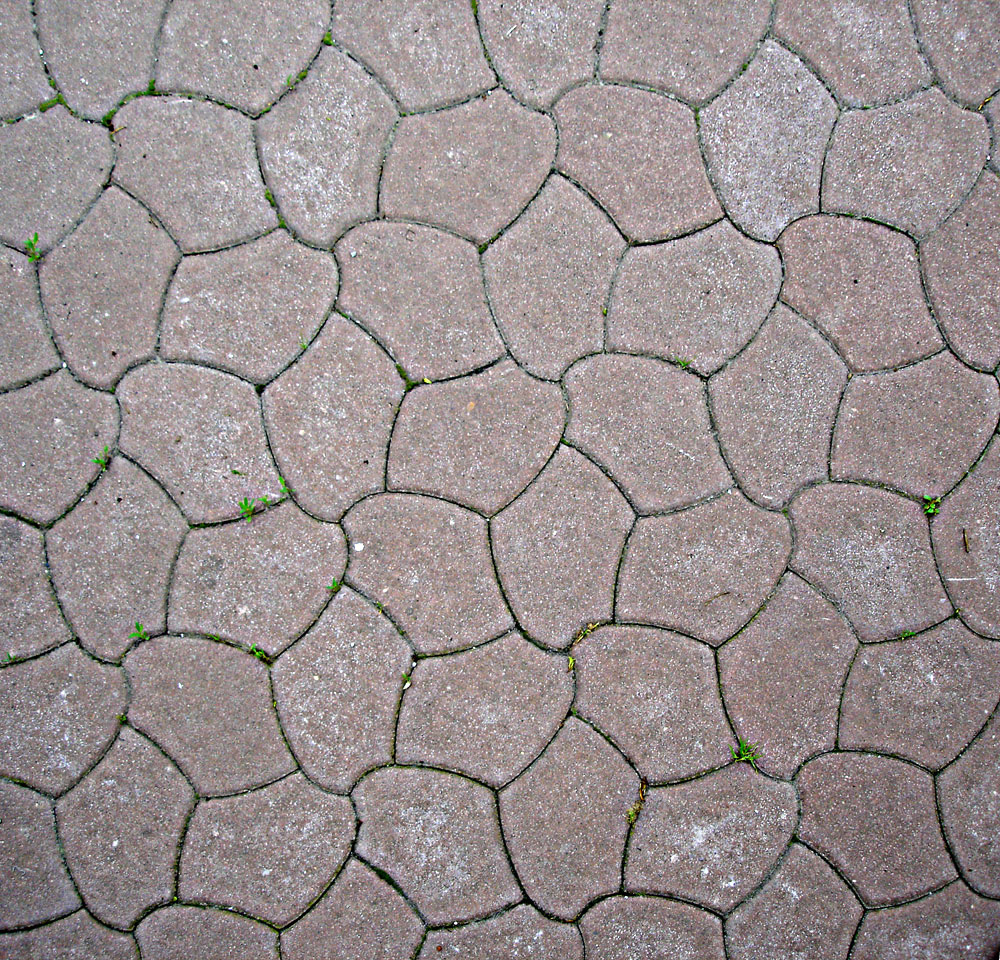 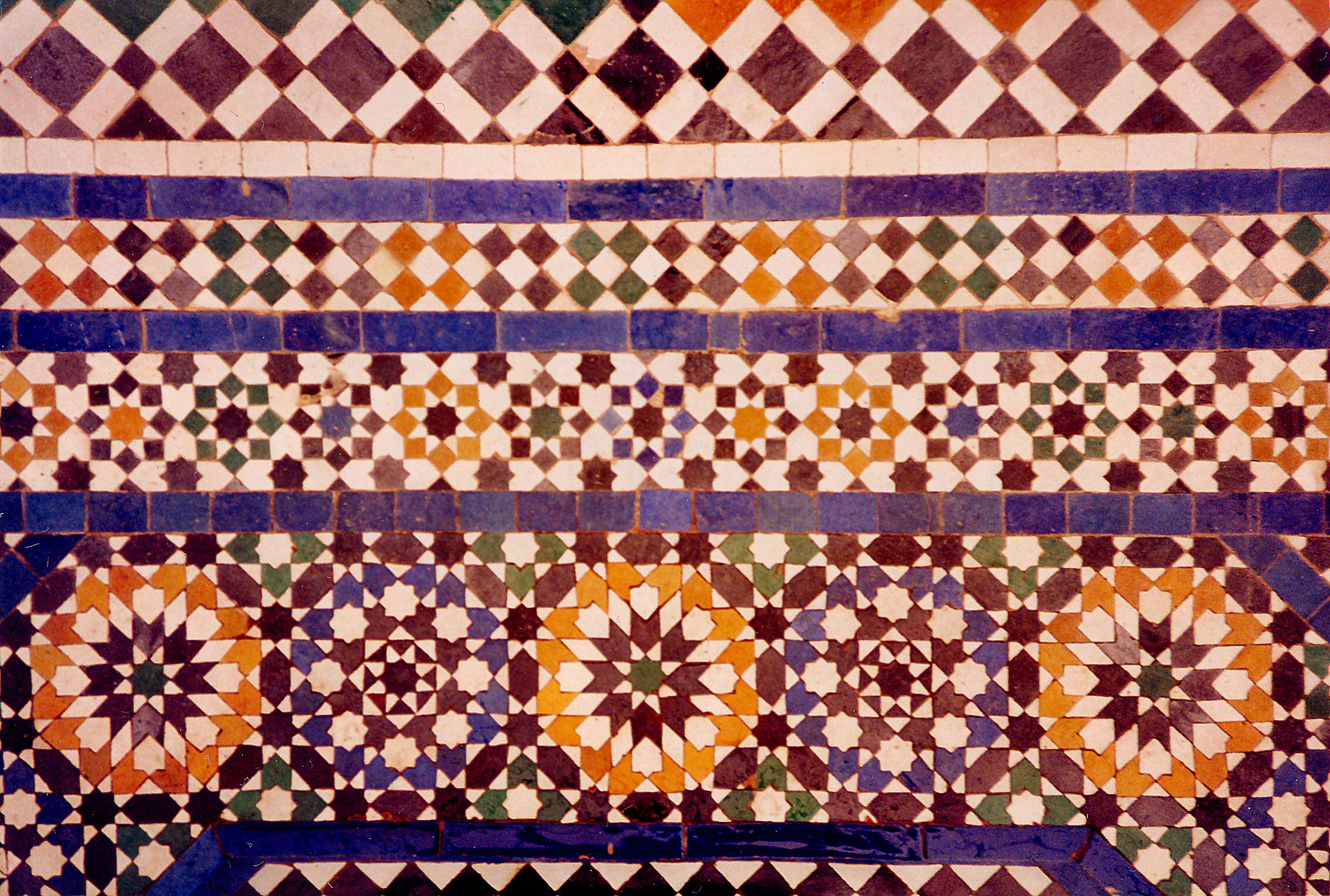 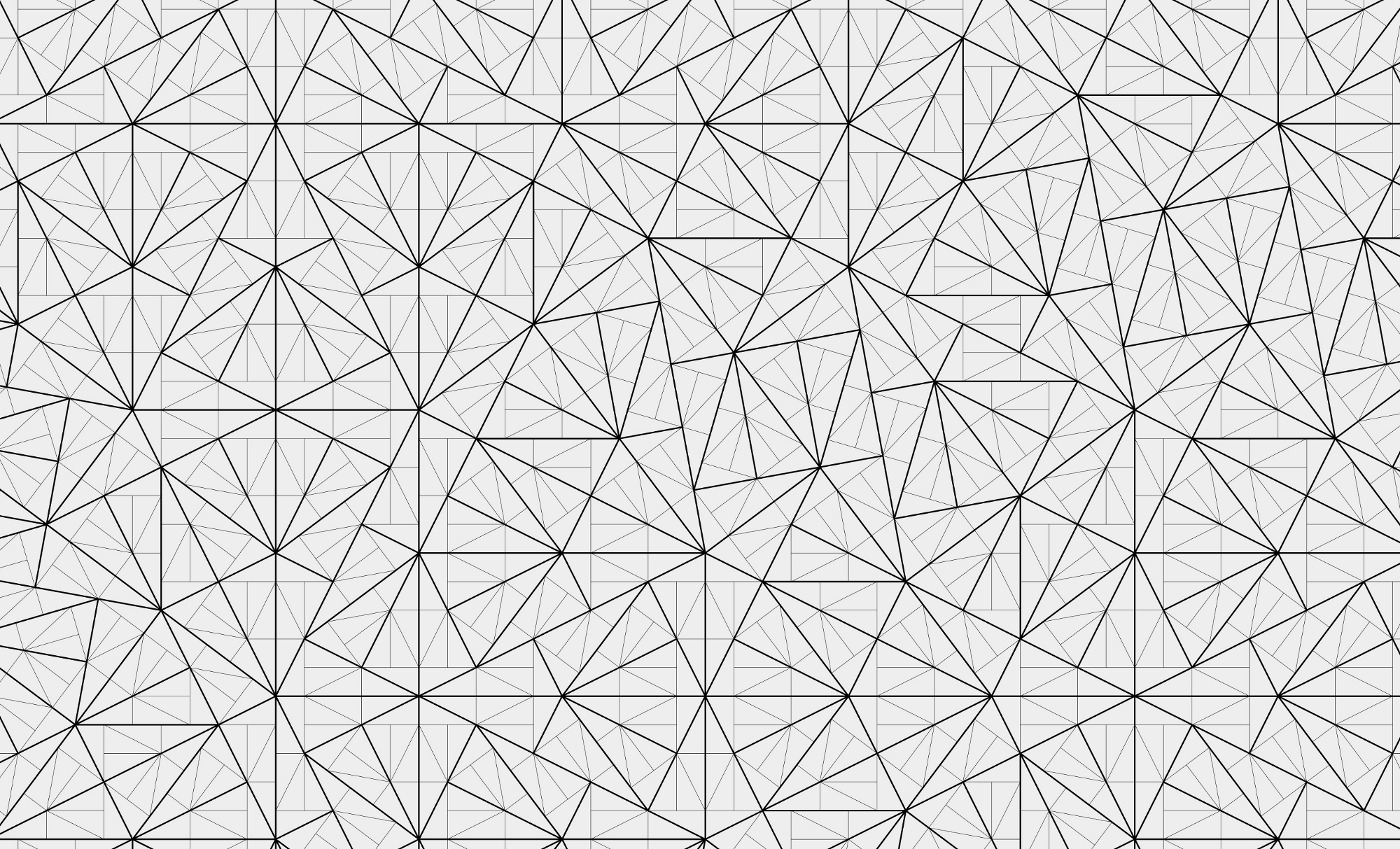 Algorithme du jour du Jugement dernier
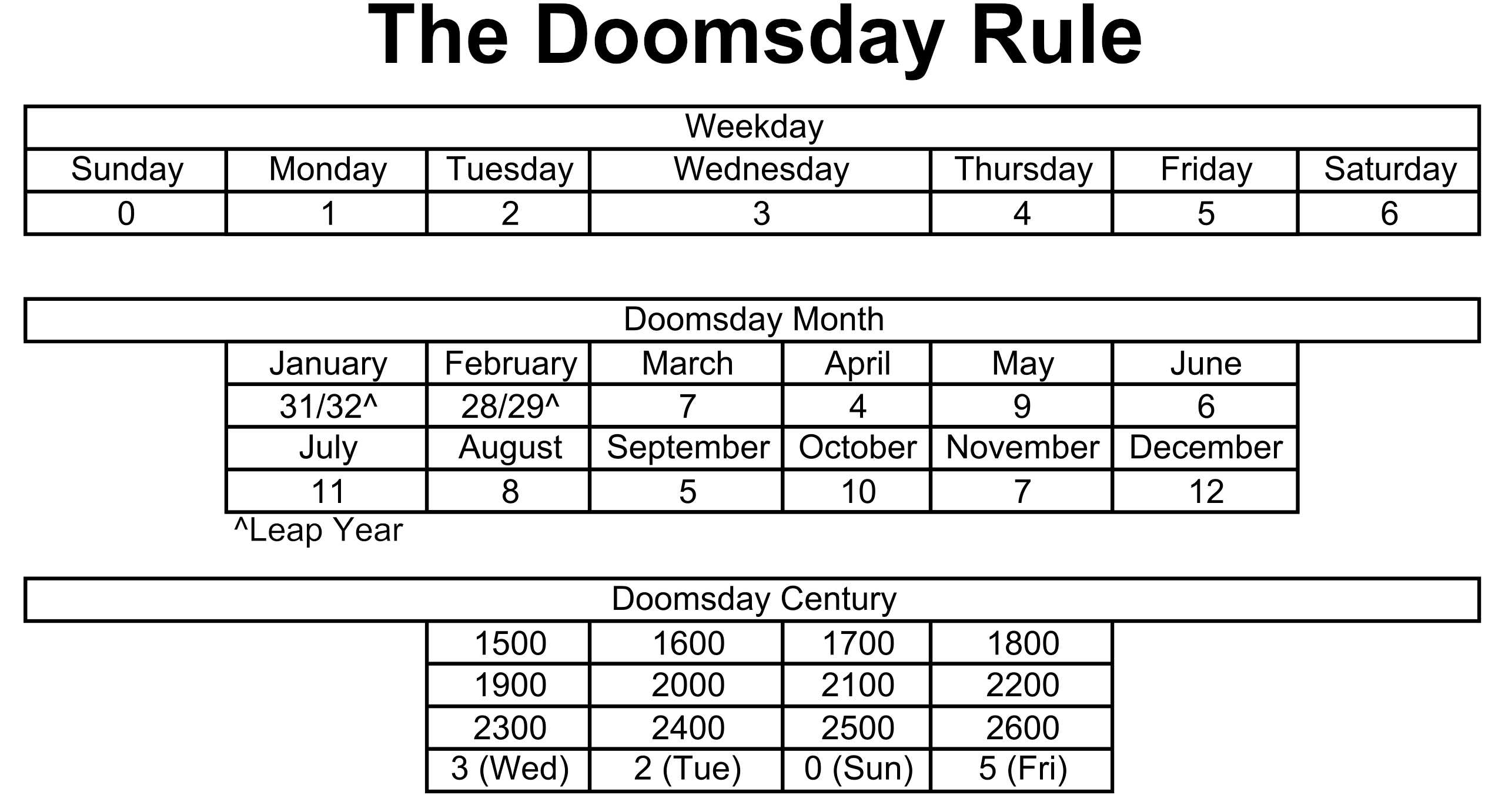 Nombres surréels
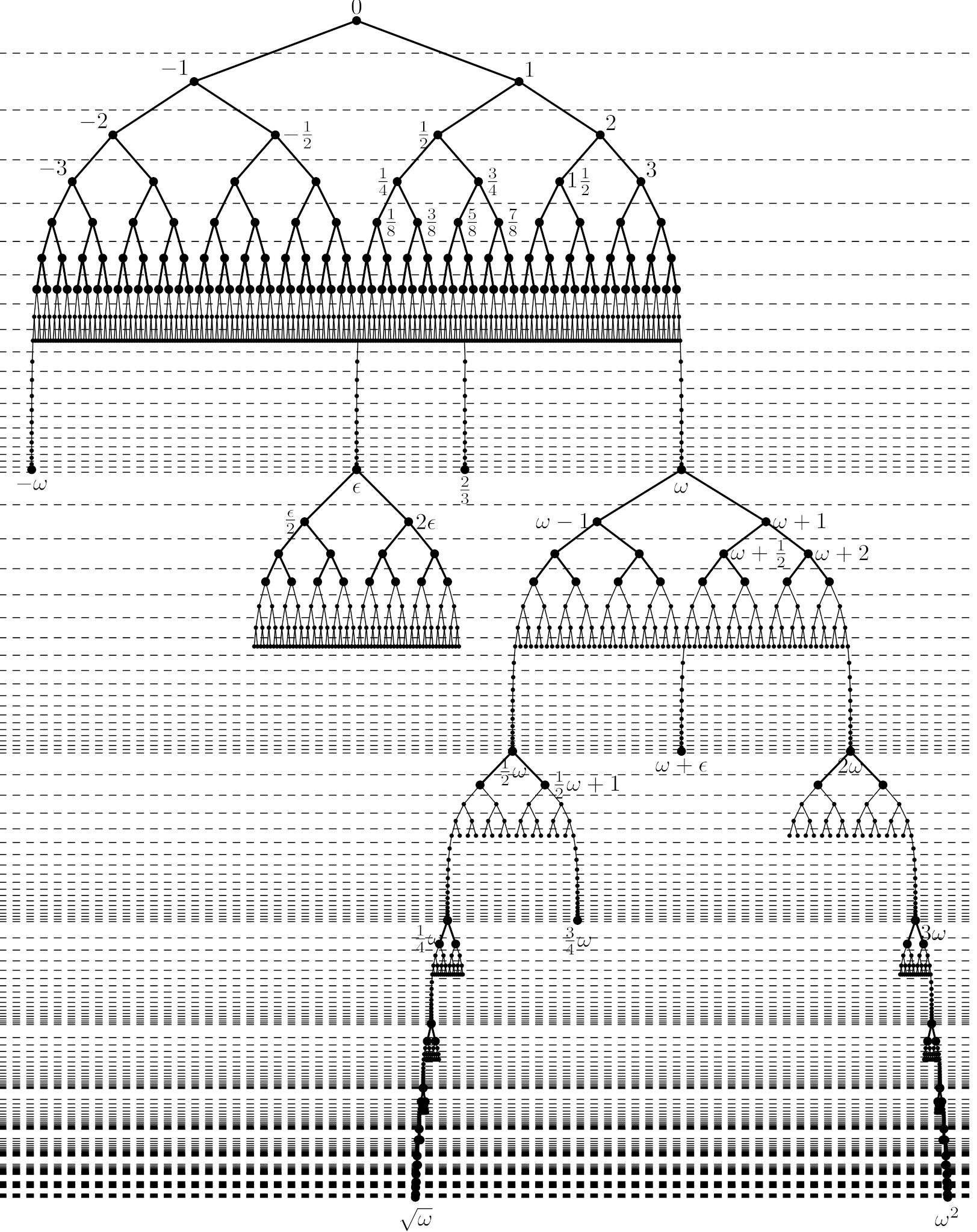 Jeu de la vie
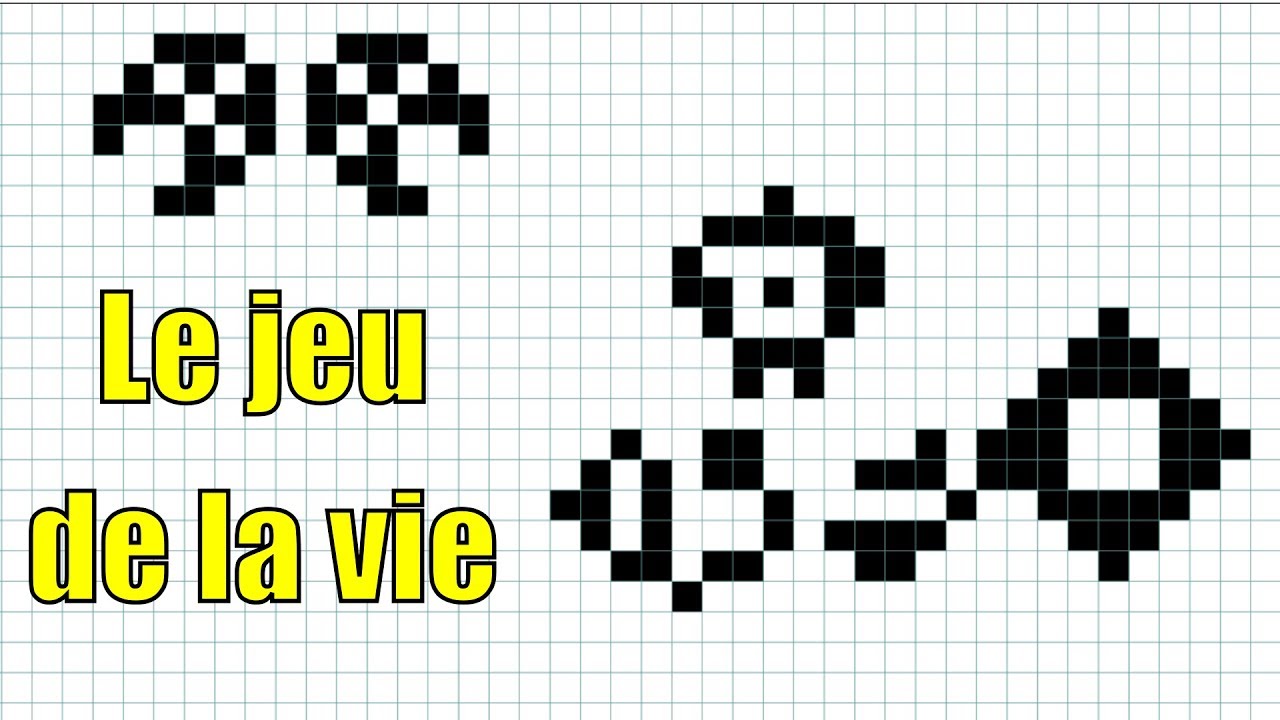 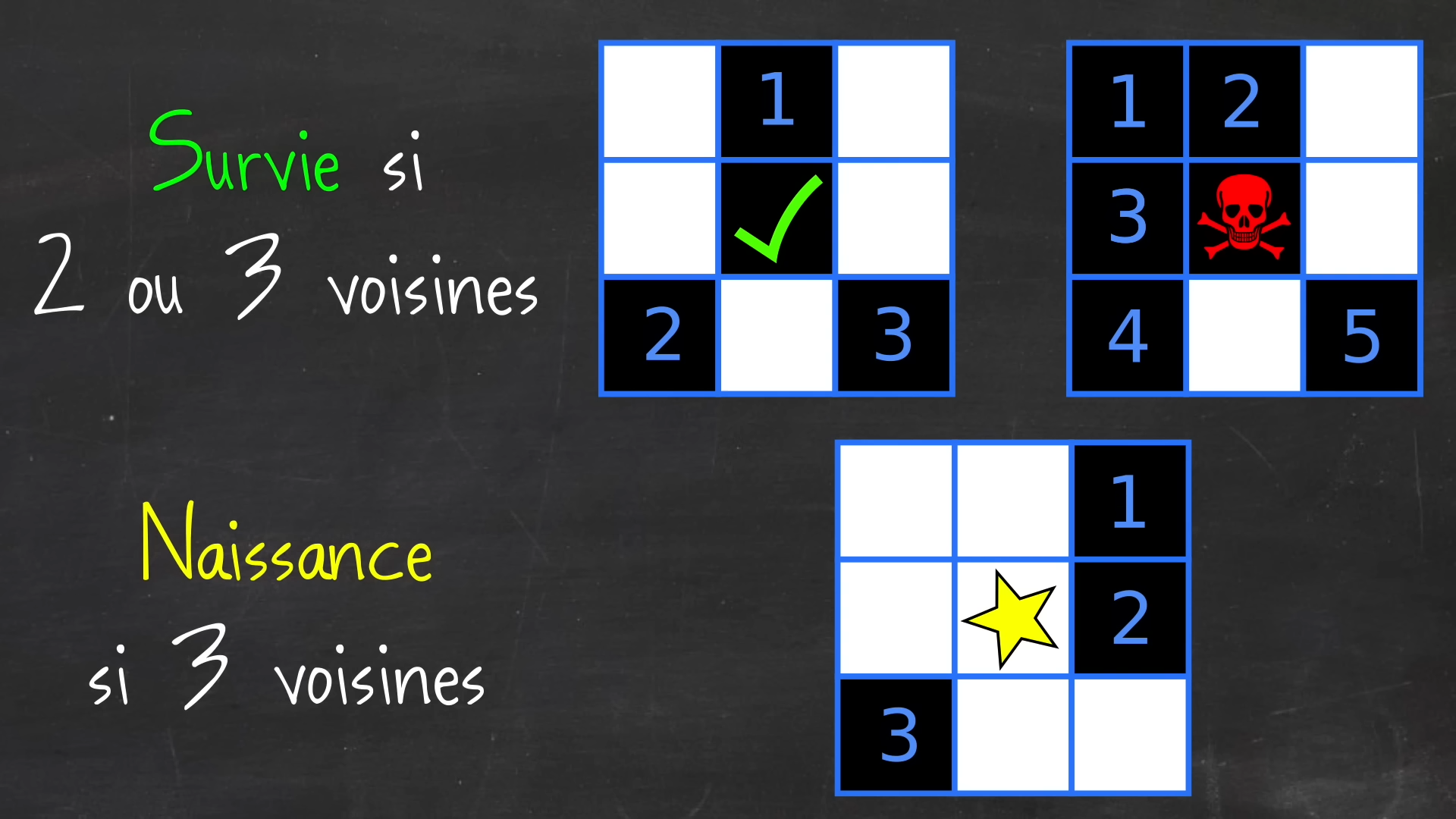 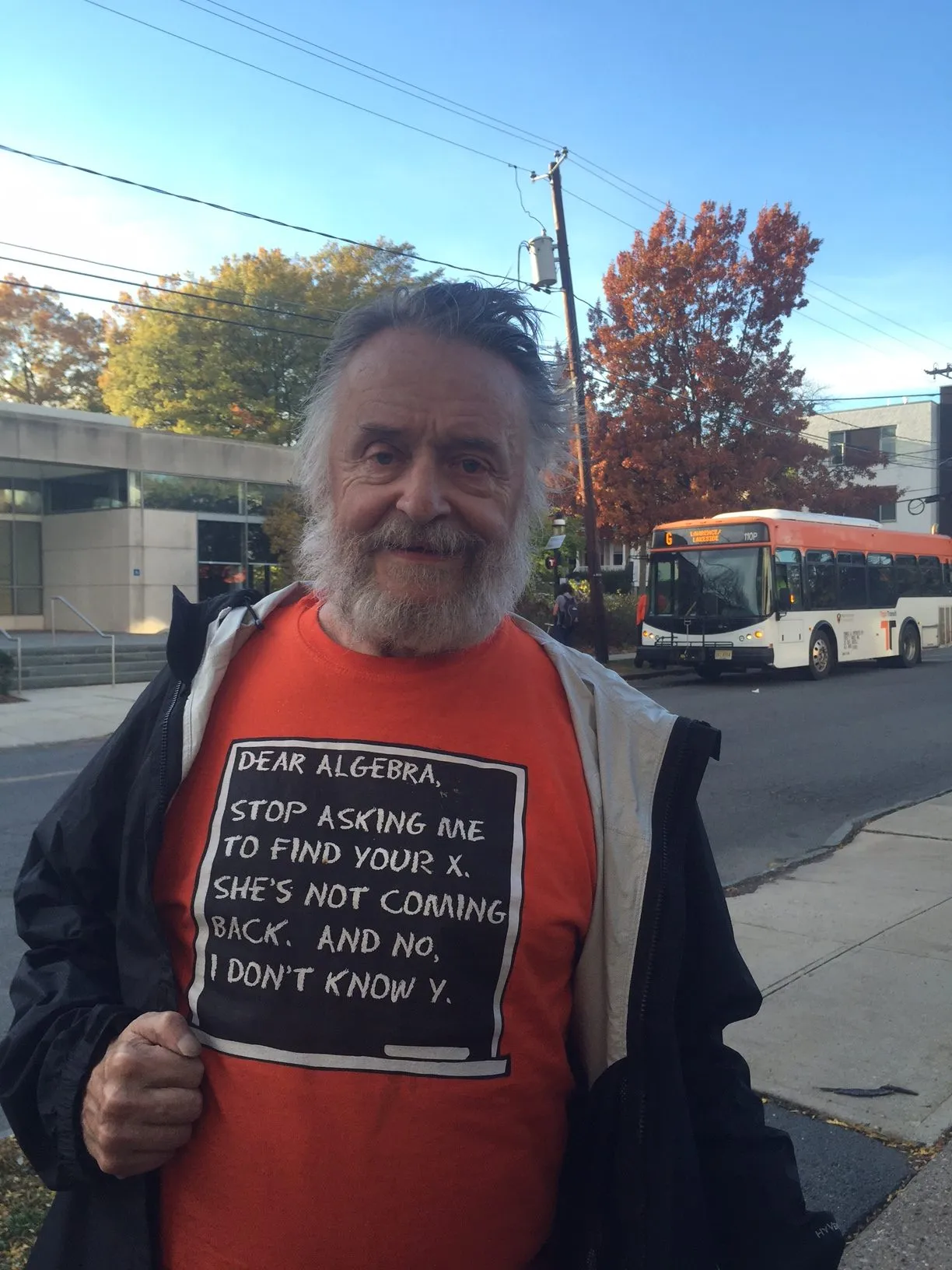 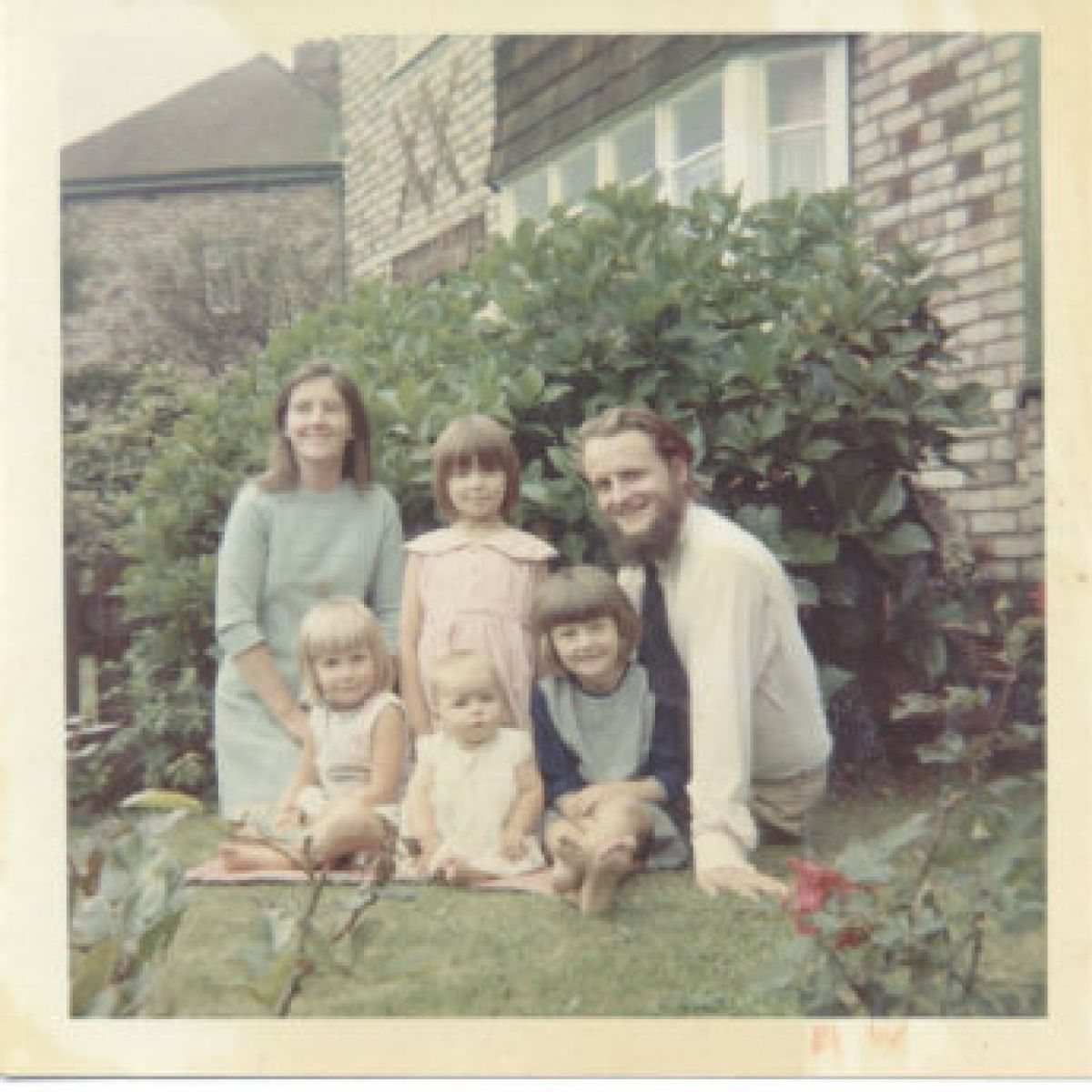 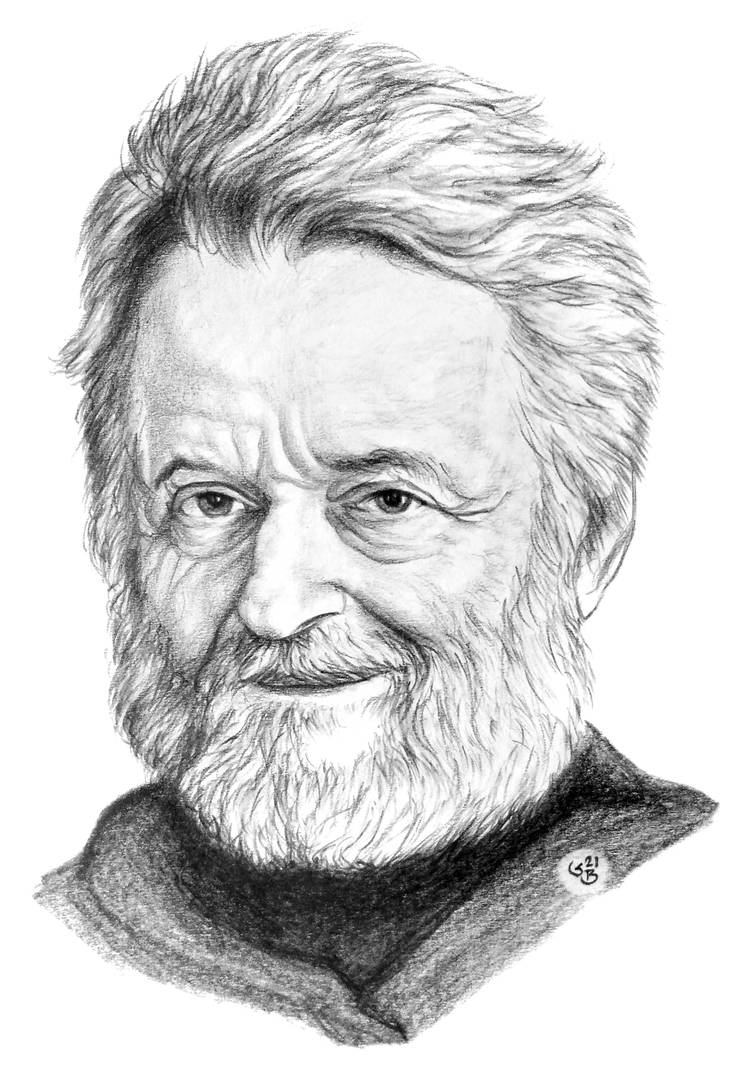 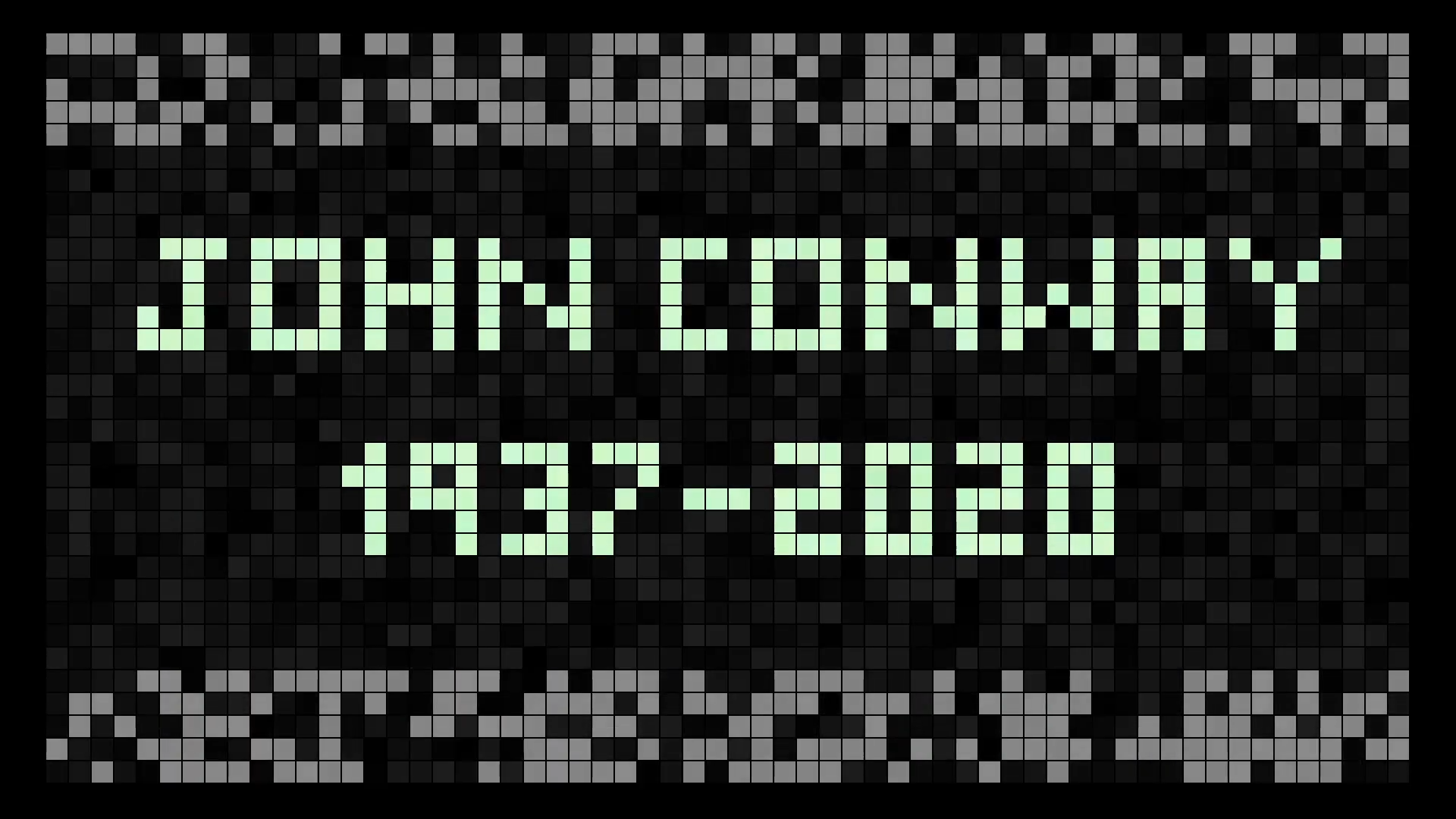 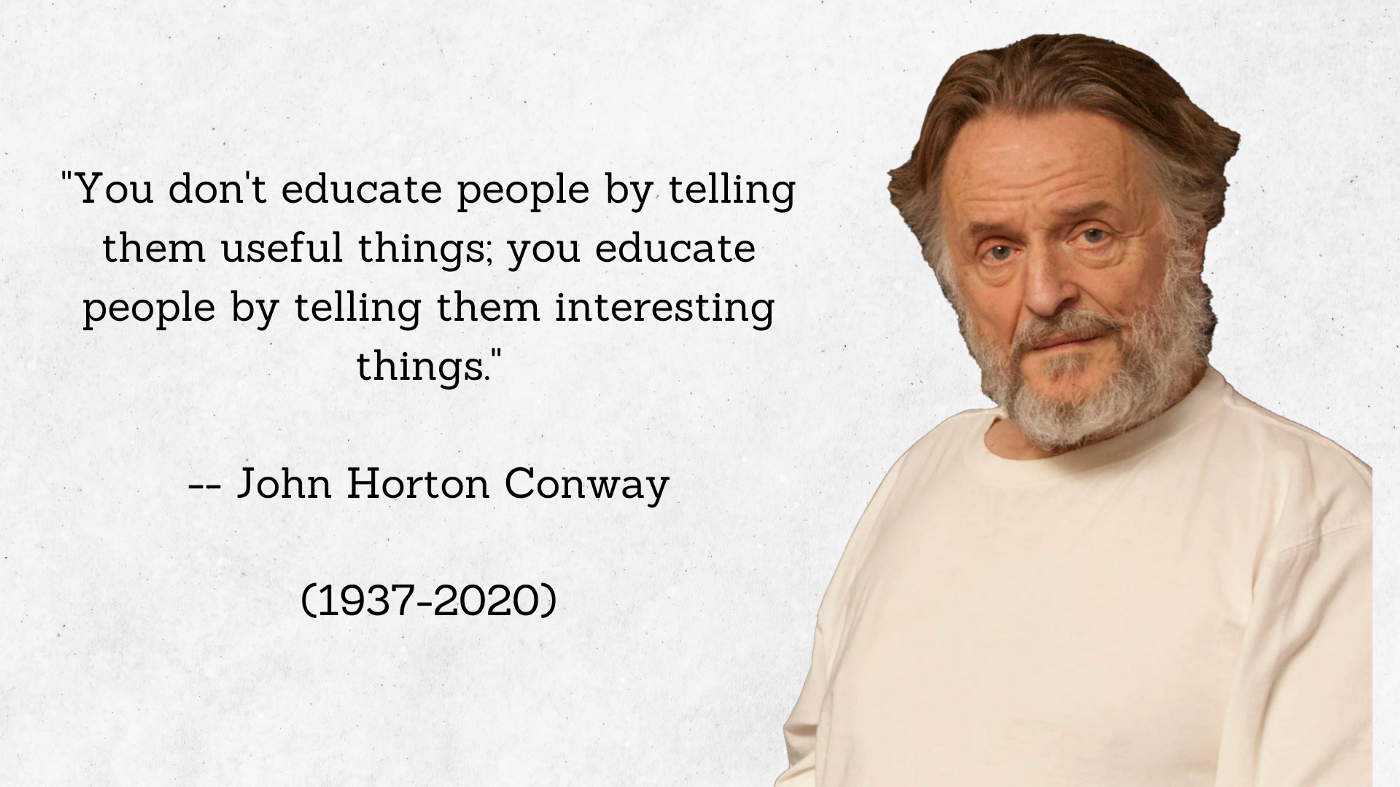